UNIT 1
Lesson 4
You should visit the desert museum.
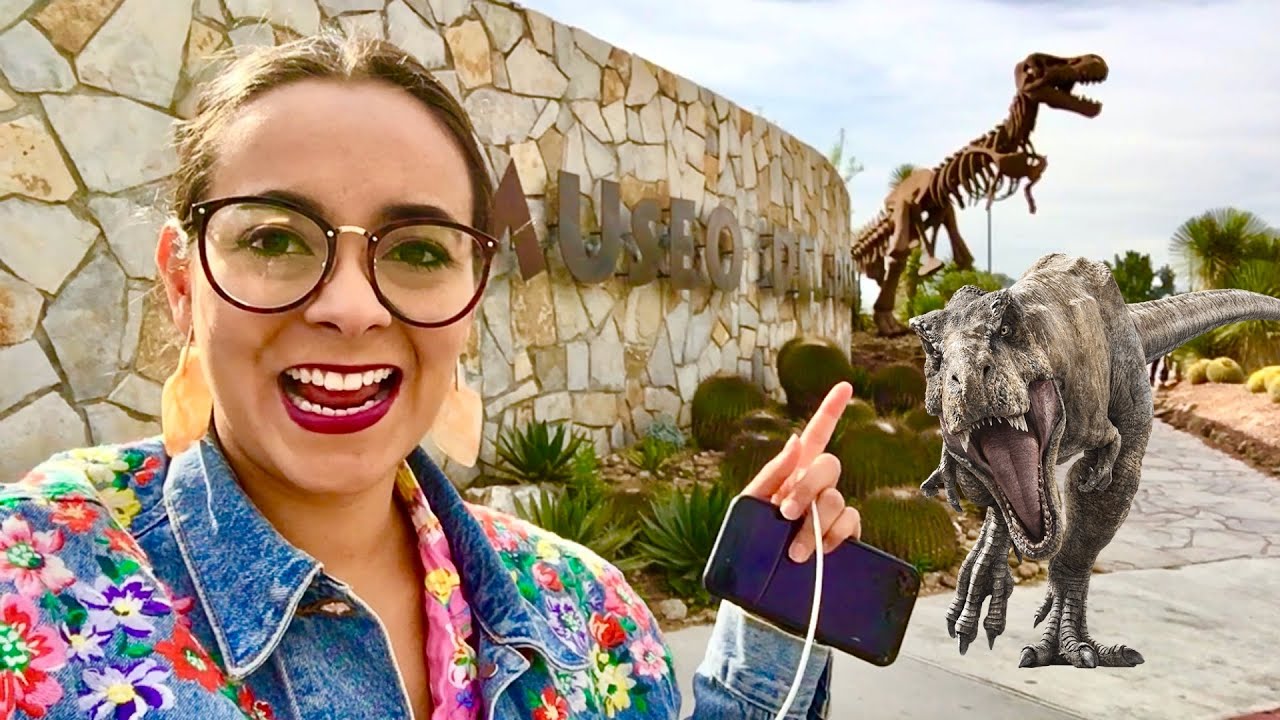 LESSON OBJECTIVE:
Learn and practice the modal verbs can and should to give suggestions about sightseeing
Grammar practice
Studentbook pg 82 ex 3
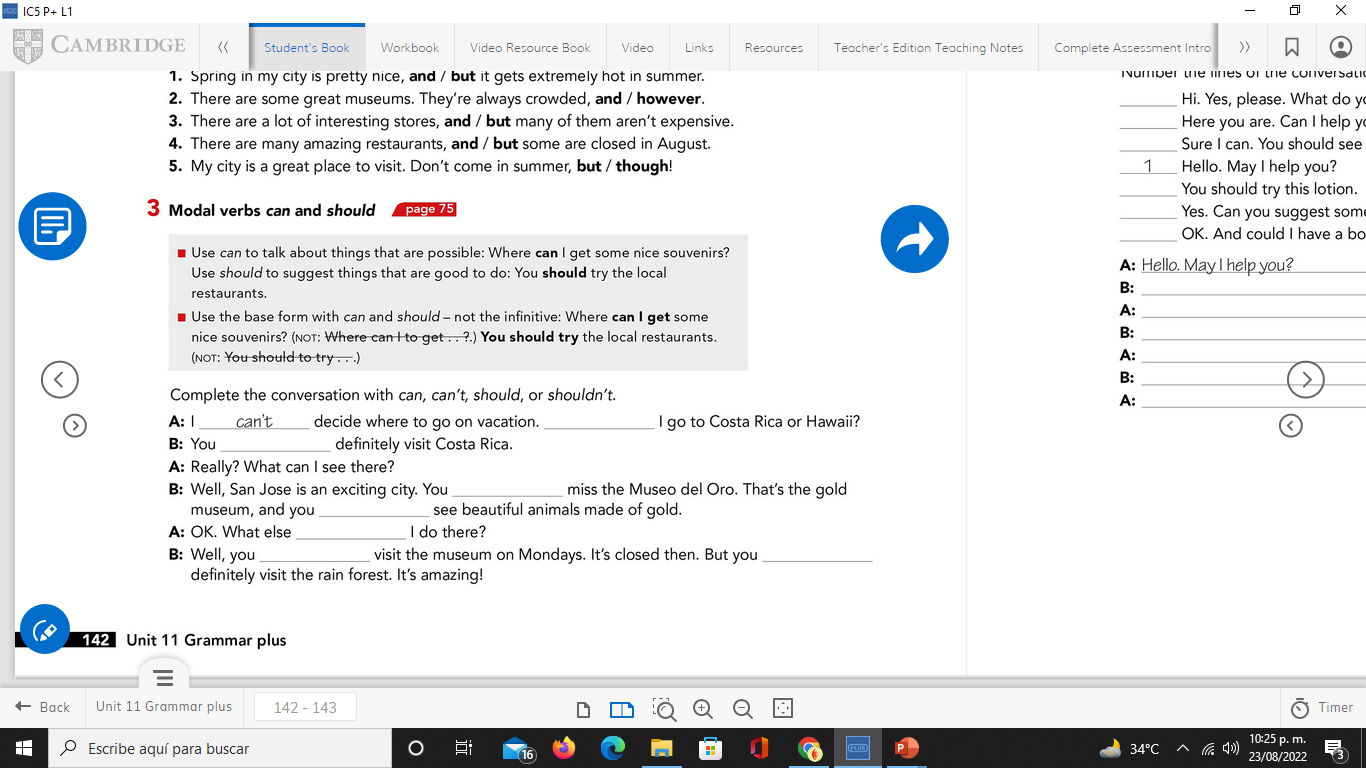 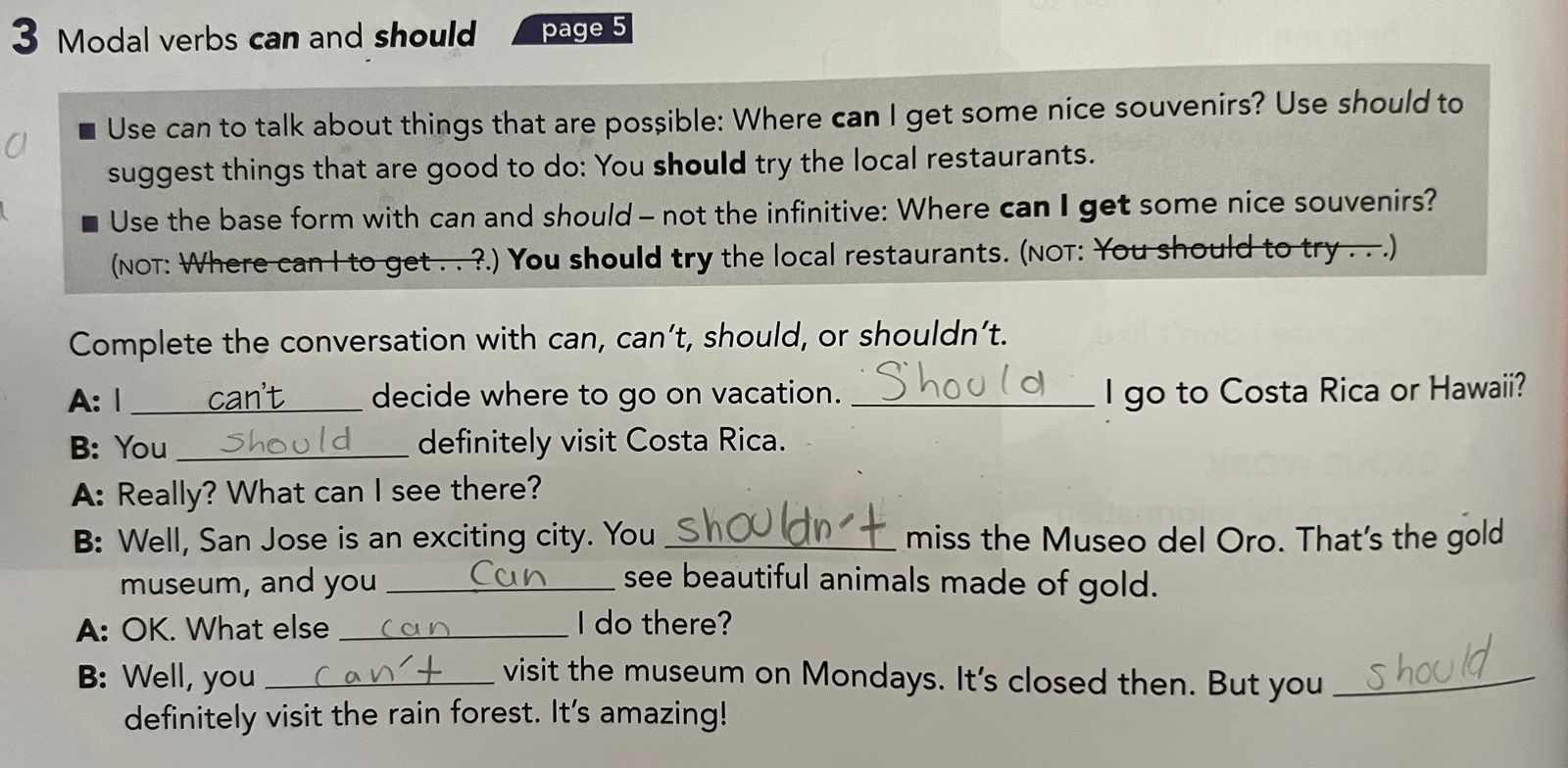 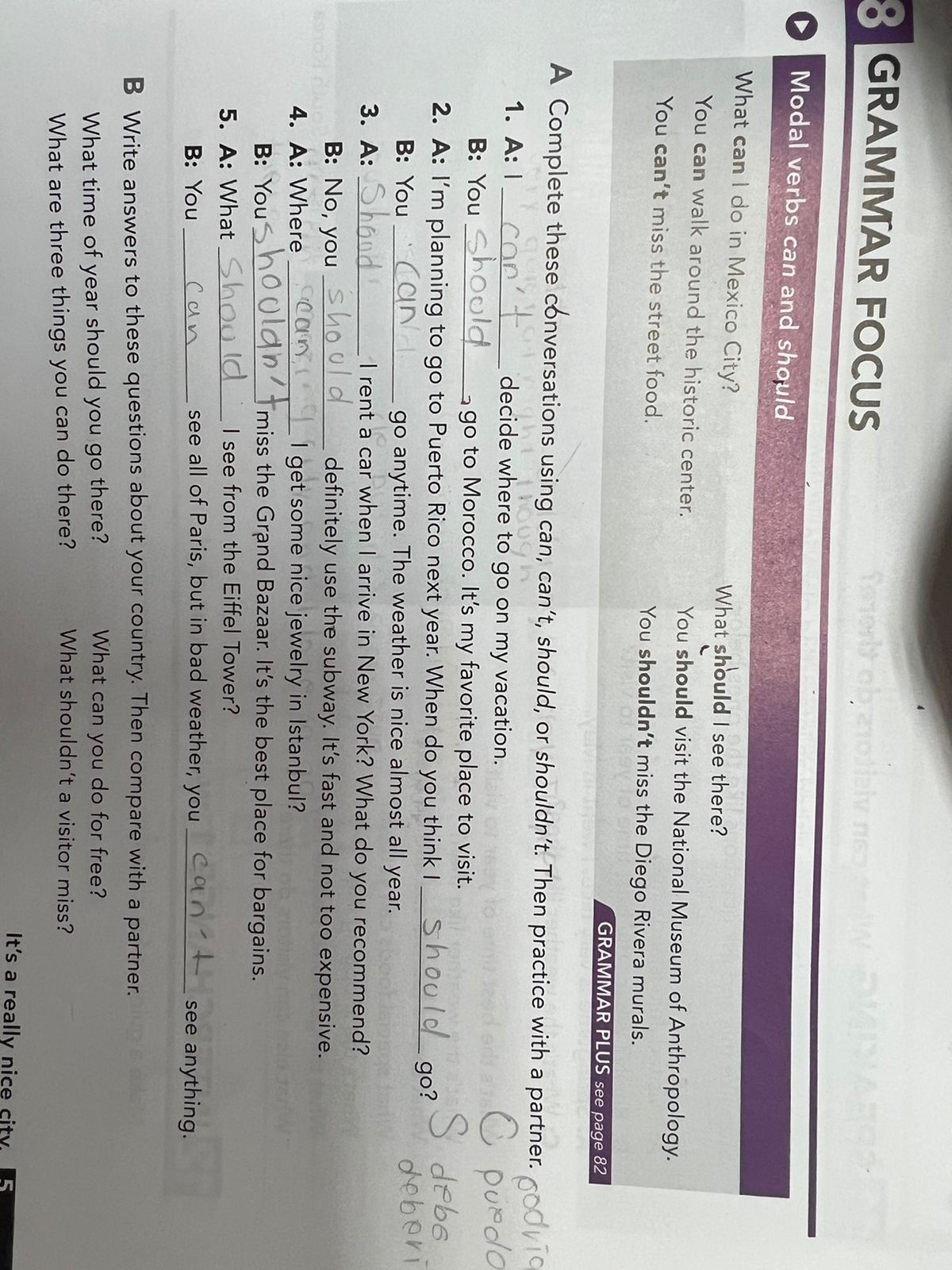 Grammar practice
Studentbook pg 5 ex 8
Grammar practice
Part B
Studentbook pg 5 ex 8
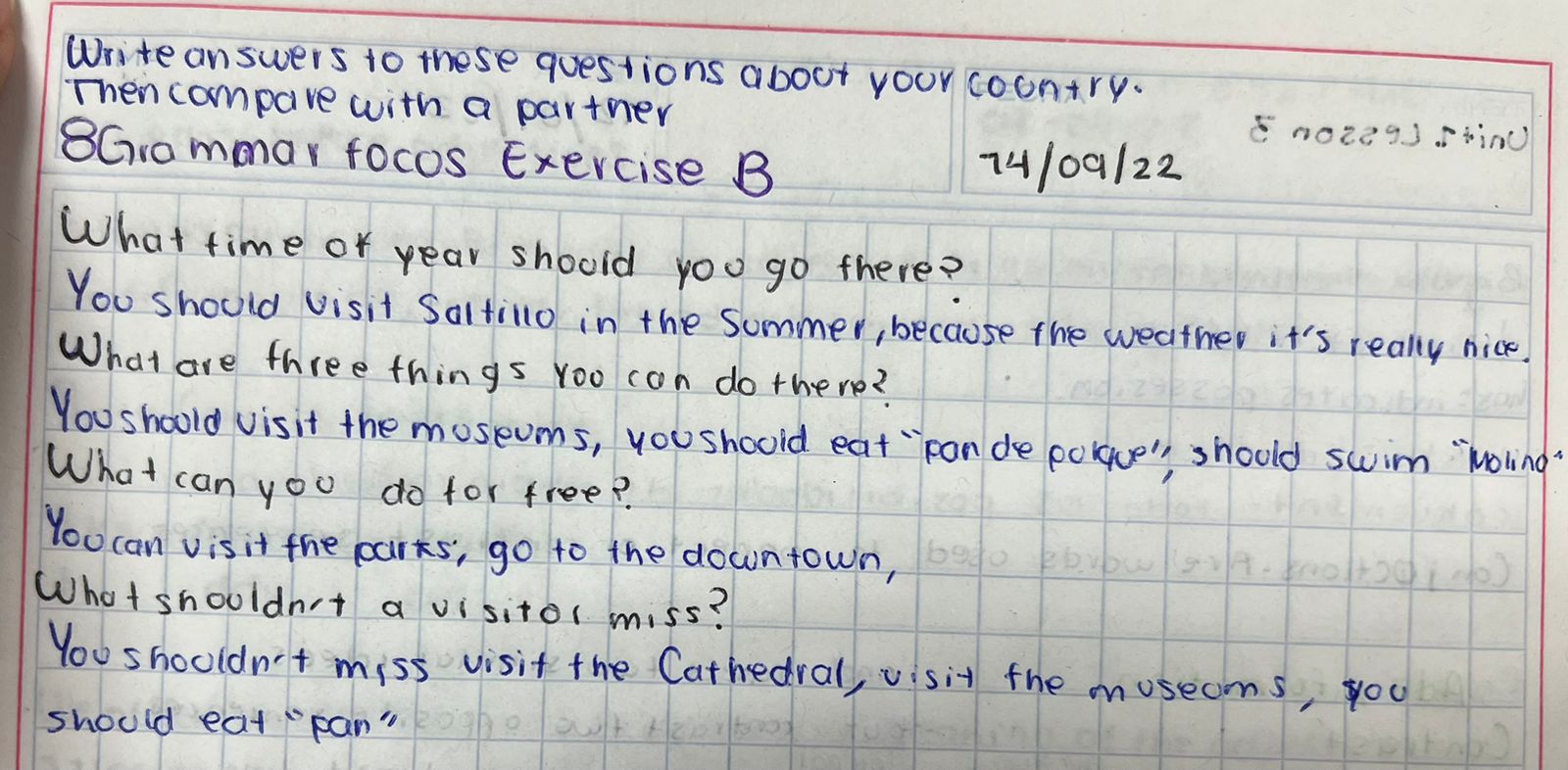 Grammar practice  Where should you go?
Studentbook pg 6 ex 10
A.- Listen to speakers talk about three countries. Coplete the chart.
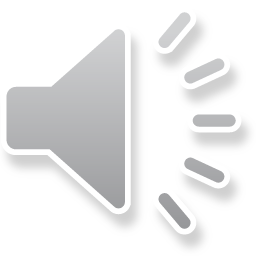 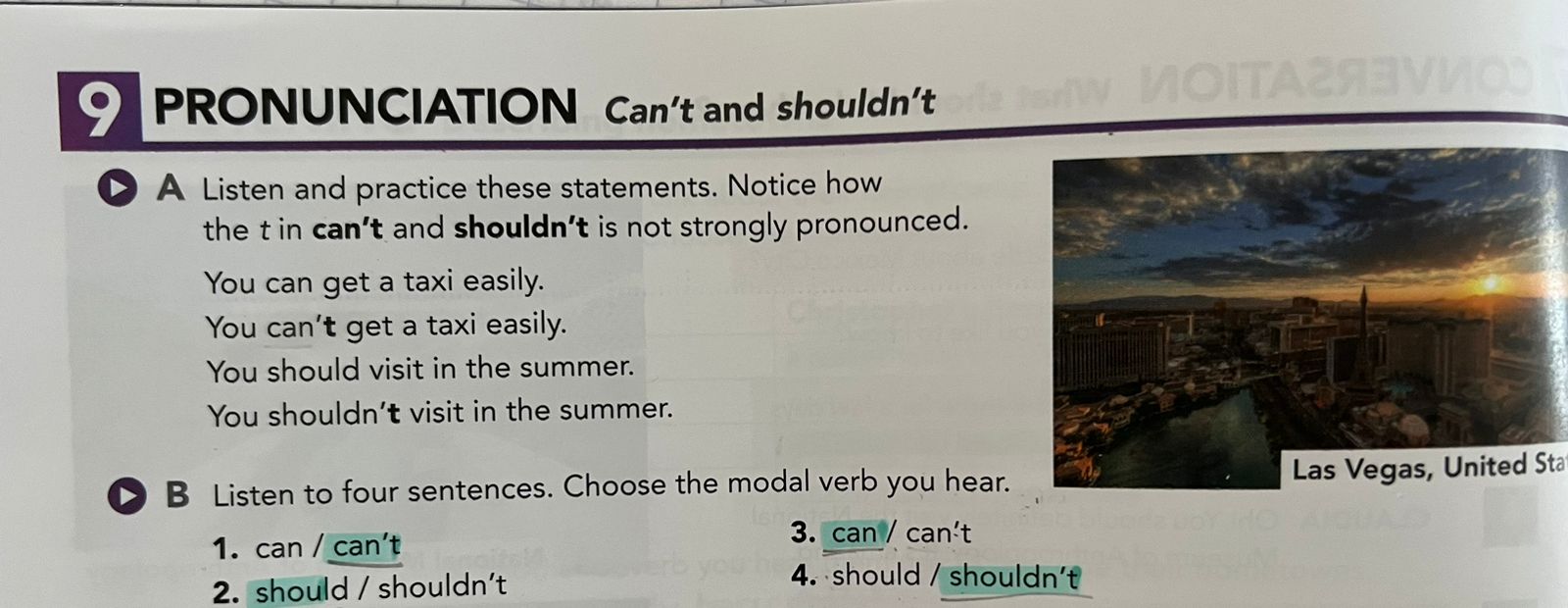 Studentbook pg 6 ex 9
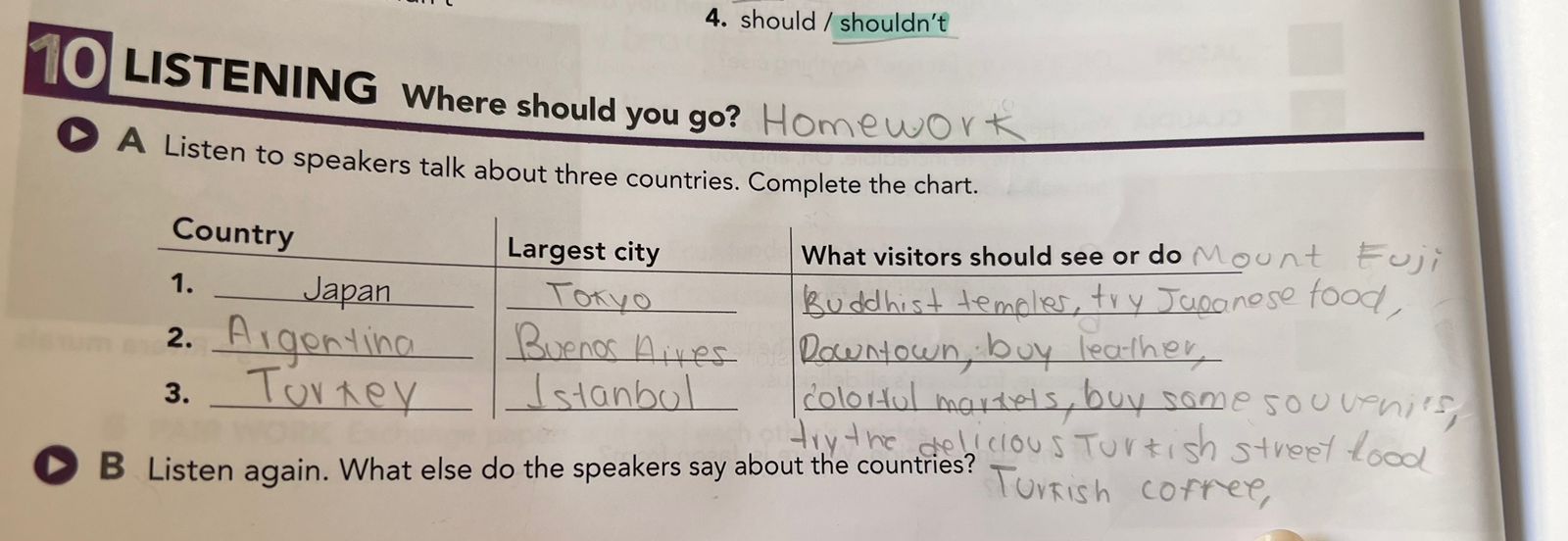 Studentbook pg 6 ex 10
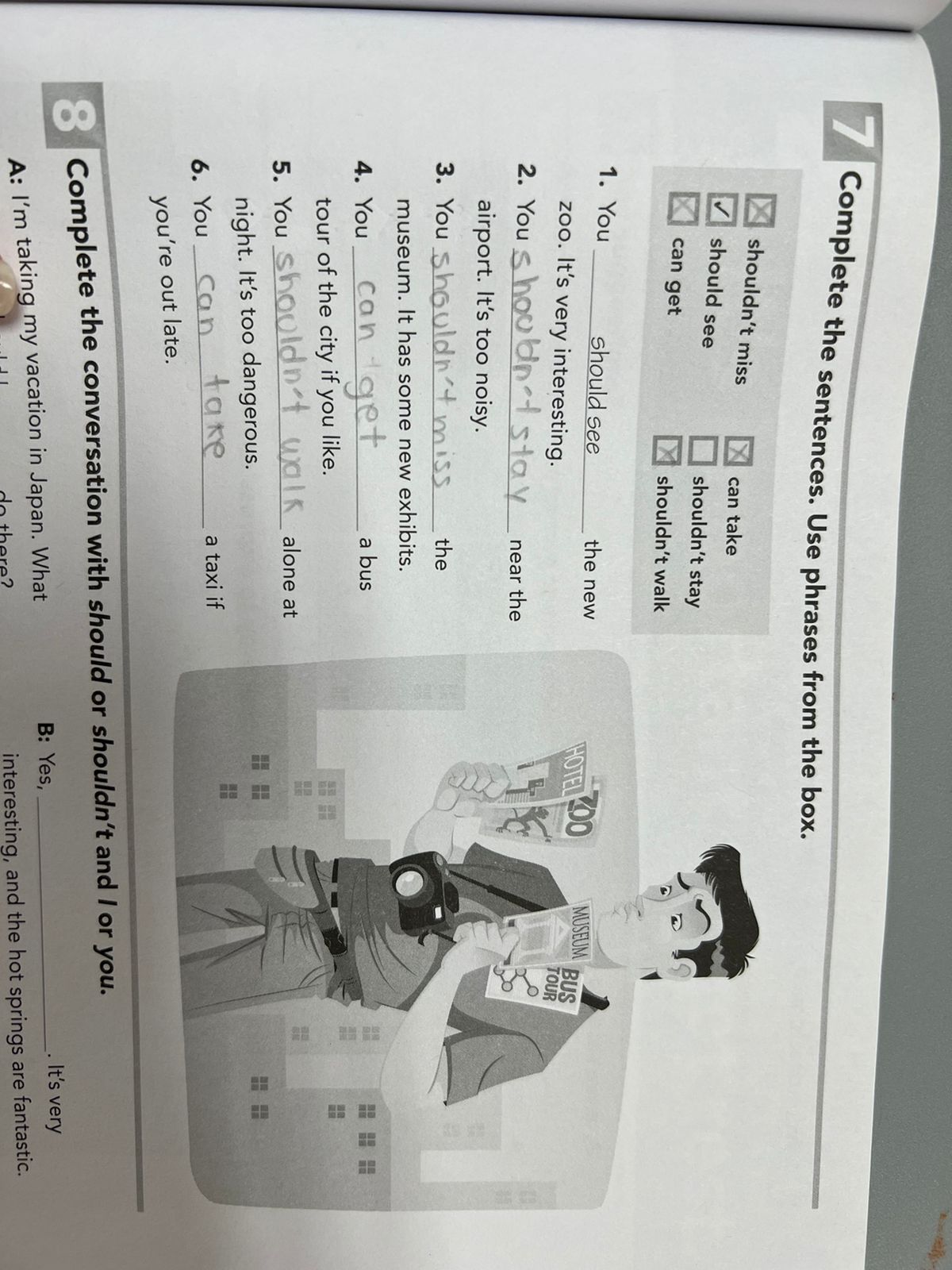 Grammar practice
Workbook pg 5 ex 7
Complete the sentences. Use the phrases from the box.
Grammar practice
Workbook pg 5 ex 8
Complete the conversation with should or shouldn´t and I or you.
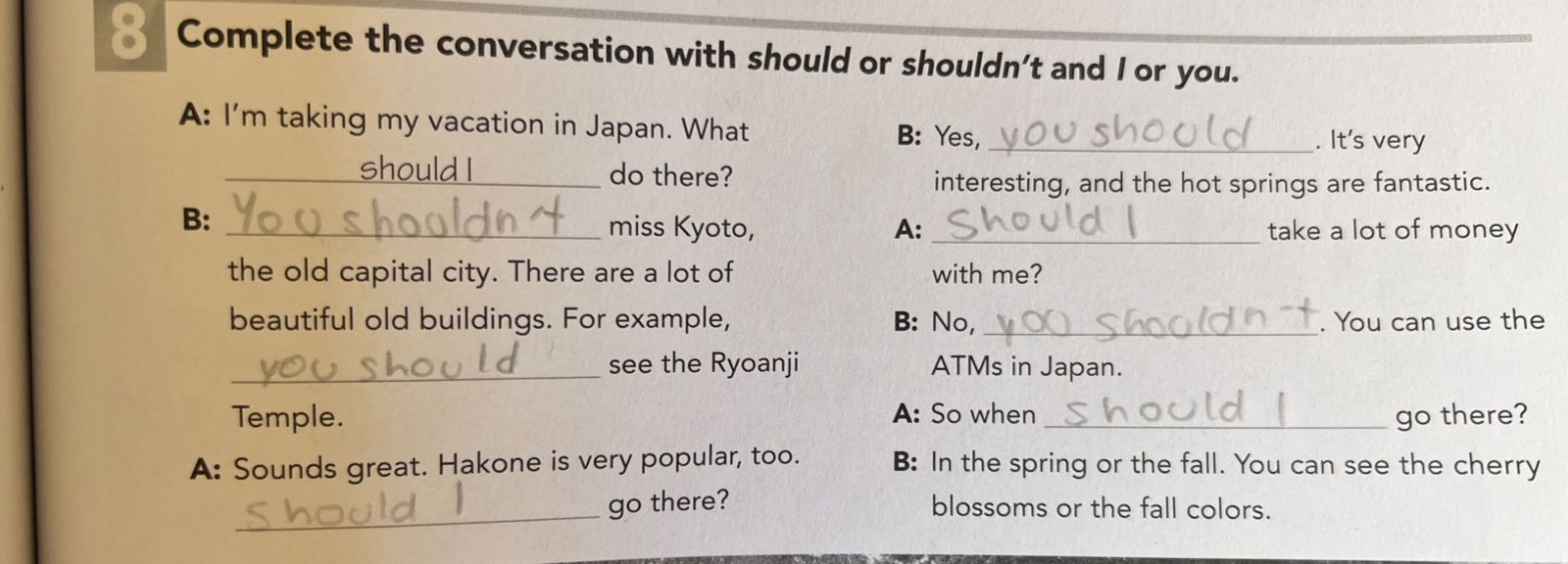 Grammar practice
Workbook pg 6 ex 9
Ask questions about a place you want to visit. Use can, should or shouldn´t
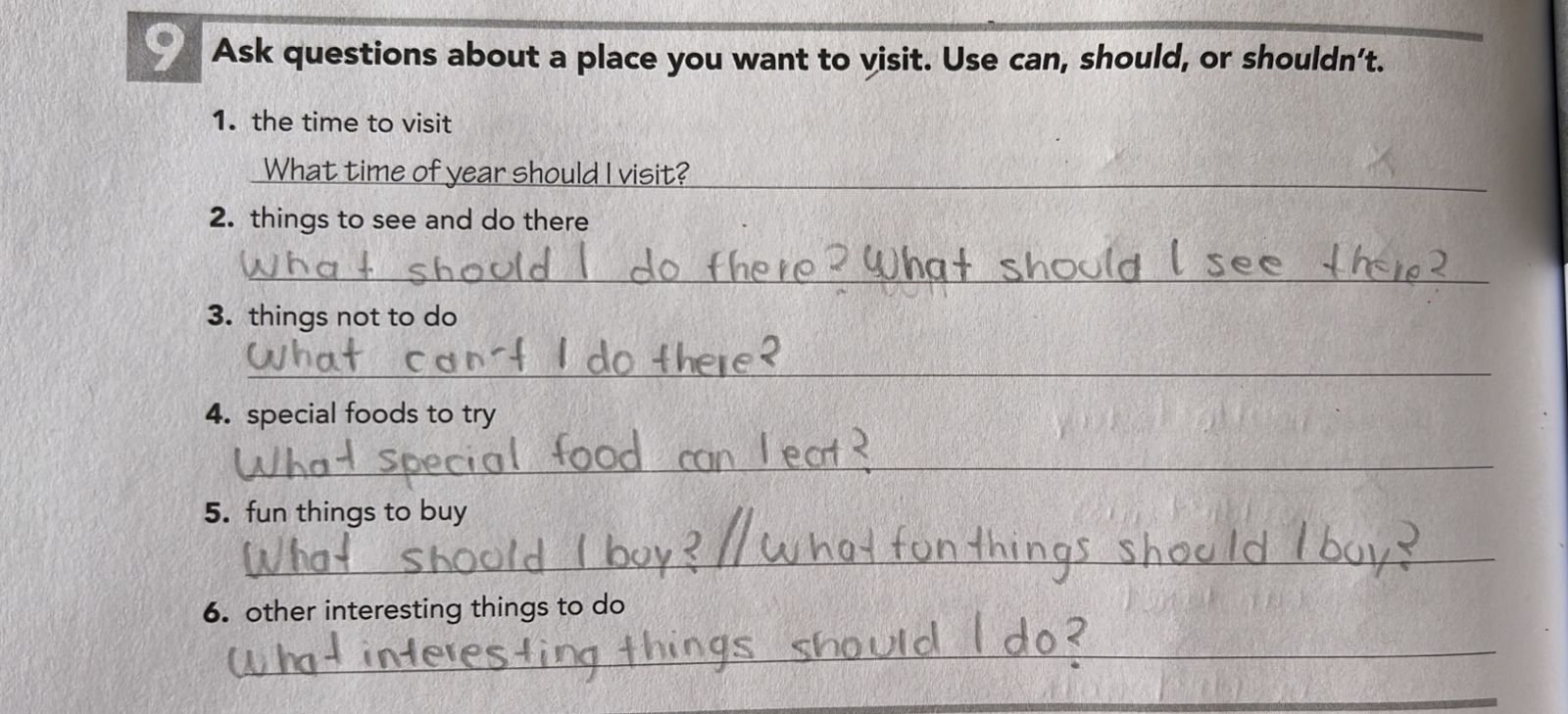